Excercises
Lesson
2016
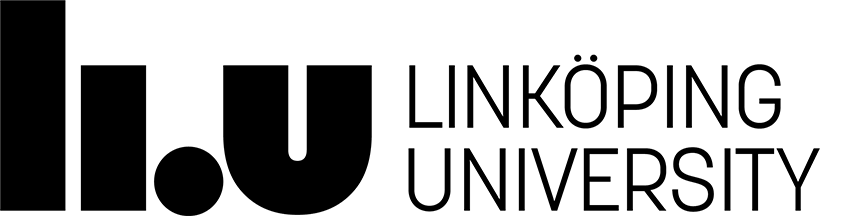 Question 1
You have a huge warehouse with EVERY movie ever made (hits, training films, etc.).
Getting a movie from the warehouse takes 15 minutes.
You can’t stay in business if every rental takes 15 minutes.
You have some small shelves in the front office.
Office
Warehouse
Here are some suggested improvements to the store:
Whenever someone rents a movie, just keep it in the front office for a while in case someone else wants to rent it.
Watch the trends in movie watching and attempt to guess movies that will be rented soon – put those in the front office.
Whenever someone rents a movie in a series (Star Wars), grab the other movies in the series and put them in the front office.
Buy motorcycles to ride in the warehouse to get the movies faster
Extending the analogy to locality for caches, which pair of changes most closely matches the analogous cache locality?
Office
Warehouse
[Speaker Notes: Correct Answer – D]
Question 1
Principle of Locality
Program instructions access a small proportion of their address space at any time
Question 1
Principle of Locality
Program instructions access a small proportion of their address space at any time
Customers
Individual movie
Movie collection
Question 1
Principle of Locality
Program instructions access a small proportion of their address space at any time
Customers
Individual movie
Movie collection
Temporal locality 
Items accessed recently are likely to be accessed again soon
Question 1
Principle of Locality
Program instructions access a small proportion of their address space at any time
Customers
Individual movie
Movie collection
Temporal locality 
Items accessed recently are likely to be accessed again soon
Spatial locality 
Items near those accessed recently are likely to be accessed soon
Question 1
Principle of Locality
Program instructions access a small proportion of their address space at any time
Customers
Individual movie
Movie collection
Temporal locality 
Items accessed recently are likely to be accessed again soon
Spatial locality 
Items near those accessed recently are likely to be accessed soon
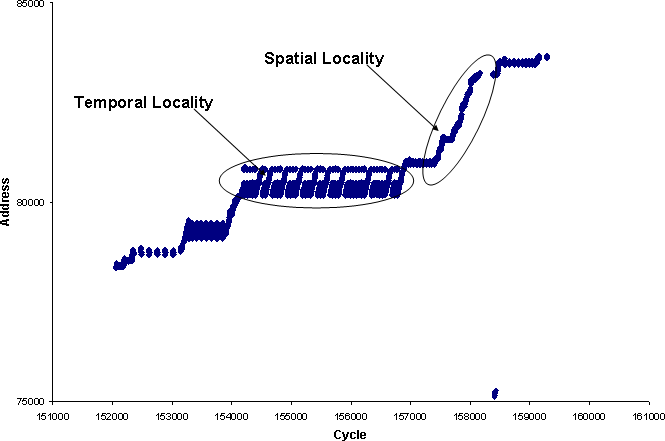 ?
?
Question 1
Principle of Locality
Program instructions access a small proportion of their address space at any time
Customers
Individual movie
Movie collection
Temporal locality 
Items accessed recently are likely to be accessed again soon
Spatial locality 
Items near those accessed recently are likely to be accessed soon
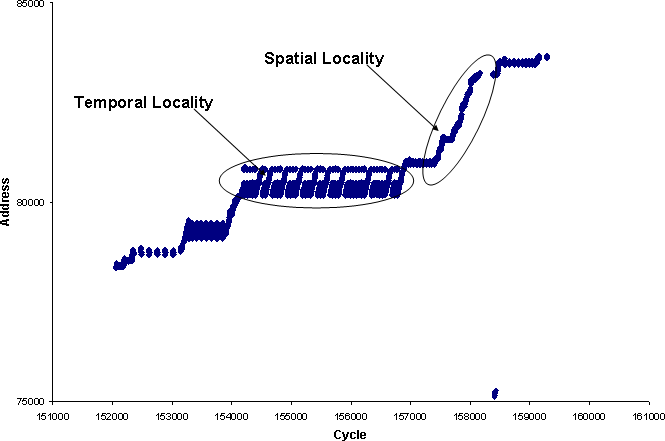 Question 1
Principle of Locality
Program instructions access a small proportion of their address space at any time
Customers
Individual movie
Movie collection
Temporal locality 
Items accessed recently are likely to be accessed again soon
Spatial locality 
Items near those accessed recently are likely to be accessed soon
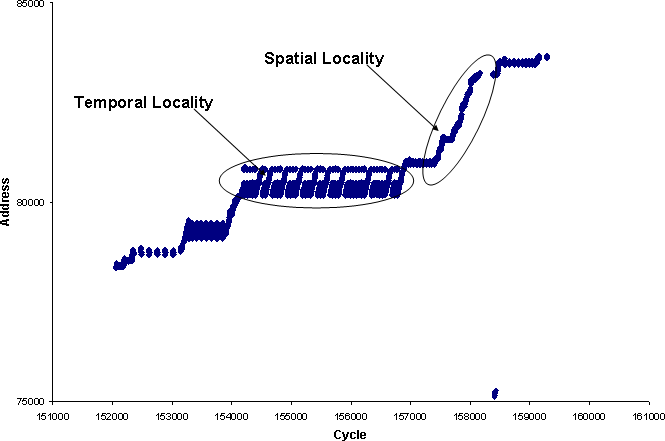 Let’s go back to our question
Here are some suggested improvements to the store:
Whenever someone rents a movie, just keep it in the front office for a while in case someone else wants to rent it.
Watch the trends in movie watching and attempt to guess movies that will be rented soon – put those in the front office.
Whenever someone rents a movie in a series (Star Wars), grab the other movies in the series and put them in the front office.
Buy motorcycles to ride in the warehouse to get the movies faster
Extending the analogy to locality for caches, which pair of changes most closely matches the analogous cache locality?
Office
Warehouse
[Speaker Notes: Correct Answer – D]
Here are some suggested improvements to the store:
Whenever someone rents a movie, just keep it in the front office for a while in case someone else wants to rent it.
Watch the trends in movie watching and attempt to guess movies that will be rented soon – put those in the front office.
Whenever someone rents a movie in a series (Star Wars), grab the other movies in the series and put them in the front office.
Buy motorcycles to ride in the warehouse to get the movies faster
Extending the analogy to locality for caches, which pair of changes most closely matches the analogous cache locality?
Office
Warehouse
[Speaker Notes: Correct Answer – D]
Question 2
For the following code, identify the variables that contribute to temporal locality and the variables that contribute to spatial locality. The variables are i, j, and the array A.
for (i = 0; i < 3; i++)
	for (j = 0; j < 3; j++)
		A [ i ] [ j ] = 5 + A [ j ] [ i ];
Question 2
A is a matrix (two dimensional array)
j = 2
j = 0
j = 1
for (i = 0; i < 3; i++)
for (j = 0; j < 3; j++)
A [ i ] [ j ] = 5 + A [ j ] [ i ];
i = 0
i = 1
i = 2
Question 2
A is a matrix (two dimensional array)
How is A stored in the memory?
j = 2
j = 0
j = 1
i = 0
address
i = 1
i = 2
Memory
Question 2
A is a matrix (two dimensional array)
A[0,0]
How is A stored in the memory?
j = 2
j = 0
j = 1
i = 0
address
i = 1
i = 2
Memory
Question 2
A is a matrix (two dimensional array)
A[0,0]
How is A stored in the memory?
A[0,1]
j = 2
j = 0
j = 1
i = 0
address
i = 1
i = 2
Memory
Question 2
A is a matrix (two dimensional array)
A[0,0]
How is A stored in the memory?
A[0,1]
A[0,2]
j = 2
j = 0
j = 1
i = 0
address
i = 1
i = 2
Memory
Question 2
A is a matrix (two dimensional array)
A[0,0]
How is A stored in the memory?
A[0,1]
A[0,2]
A[1,0]
j = 2
j = 0
j = 1
i = 0
address
i = 1
i = 2
Memory
Question 2
A is a matrix (two dimensional array)
A[0,0]
How is A stored in the memory?
A[0,1]
A[0,2]
A[1,0]
j = 2
j = 0
j = 1
A[1,1]
i = 0
address
i = 1
i = 2
Memory
Question 2
A is a matrix (two dimensional array)
A[0,0]
How is A stored in the memory?
A[0,1]
A[0,2]
A[1,0]
j = 2
j = 0
j = 1
A[1,1]
i = 0
address
A[1,2]
i = 1
A[2,0]
i = 2
A[2,1]
A[2,2]
Memory
Question 2
for (i = 0; i < 3; i++)
for (j = 0; j < 3; j++)
A [ i ] [ j ] = 5 + A [ j ] [ i ];
A[0,0]
A[0,1]
A[0,2]
A[1,0]
j = 2
j = 0
j = 1
A[1,1]
i = 0
A[1,2]
i = 1
A[2,0]
i = 2
A[2,1]
A[2,2]
In each iteration, we access two array slots – A[i][j] and A[j][i]
Question 2
A[i][j] accesses
A[j][i] accesses
for (i = 0; i < 3; i++)
for (j = 0; j < 3; j++)
A [ i ] [ j ] = 5 + A [ j ] [ i ];
A[0,0]
A[0,1]
A[0,2]
A[1,0]
j = 2
j = 0
j = 1
A[1,1]
i = 0
A[1,2]
i = 1
A[2,0]
i = 2
A[2,1]
A[2,2]
In each iteration, we access two array slots – A[i][j] and A[j][i]
Iteration 1: i = 0, j = 0
Question 2
A[i][j] accesses
A[j][i] accesses
for (i = 0; i < 3; i++)
for (j = 0; j < 3; j++)
A [ i ] [ j ] = 5 + A [ j ] [ i ];
A[0,0]
*
A[0,1]
A[0,2]
A[1,0]
j = 2
j = 0
j = 1
A[1,1]
i = 0
A[1,2]
i = 1
A[2,0]
i = 2
A[2,1]
A[2,2]
In each iteration, we access two array slots – A[i][j] and A[j][i]
Iteration 1: i = 0, j = 0
Question 2
A[i][j] accesses
A[j][i] accesses
for (i = 0; i < 3; i++)
for (j = 0; j < 3; j++)
A [ i ] [ j ] = 5 + A [ j ] [ i ];
A[0,0]
*
*
A[0,1]
A[0,2]
A[1,0]
j = 2
j = 0
j = 1
A[1,1]
i = 0
A[1,2]
i = 1
A[2,0]
i = 2
A[2,1]
A[2,2]
In each iteration, we access two array slots – A[i][j] and A[j][i]
Iteration 1: i = 0, j = 0
Question 2
A[i][j] accesses
A[j][i] accesses
for (i = 0; i < 4; i++)
for (j = 0; j < 3; j++)
A [ i ] [ j ] = 5 + A [ j ] [ i ];
A[0,0]
*
*
A[0,1]
A[0,2]
A[1,0]
j = 2
j = 0
j = 1
A[1,1]
i = 0
A[1,2]
i = 1
A[2,0]
i = 2
A[2,1]
A[2,2]
In each iteration, we access two array slots – A[i][j] and A[j][i]
Iteration 2: i = 0, j = 1
Question 2
A[i][j] accesses
A[j][i] accesses
for (i = 0; i < 4; i++)
for (j = 0; j < 3; j++)
A [ i ] [ j ] = 5 + A [ j ] [ i ];
A[0,0]
*
*
A[0,1]
*
A[0,2]
A[1,0]
j = 2
j = 0
j = 1
A[1,1]
i = 0
A[1,2]
i = 1
A[2,0]
i = 2
A[2,1]
A[2,2]
In each iteration, we access two array slots – A[i][j] and A[j][i]
Iteration 2: i = 0, j = 1
Question 2
A[i][j] accesses
A[j][i] accesses
for (i = 0; i < 4; i++)
for (j = 0; j < 3; j++)
A [ i ] [ j ] = 5 + A [ j ] [ i ];
A[0,0]
*
*
A[0,1]
*
A[0,2]
A[1,0]
*
j = 2
j = 0
j = 1
A[1,1]
i = 0
A[1,2]
i = 1
A[2,0]
i = 2
A[2,1]
A[2,2]
In each iteration, we access two array slots – A[i][j] and A[j][i]
Iteration 2: i = 0, j = 1
Question 2
A[i][j] accesses
A[j][i] accesses
for (i = 0; i < 4; i++)
for (j = 0; j < 3; j++)
A [ i ] [ j ] = 5 + A [ j ] [ i ];
A[0,0]
*
*
A[0,1]
*
A[0,2]
A[1,0]
*
j = 2
j = 0
j = 1
A[1,1]
i = 0
A[1,2]
i = 1
A[2,0]
i = 2
A[2,1]
A[2,2]
In each iteration, we access two array slots – A[i][j] and A[j][i]
Iteration 3: i = 0, j = 2
Question 2
A[i][j] accesses
A[j][i] accesses
for (i = 0; i < 4; i++)
for (j = 0; j < 3; j++)
A [ i ] [ j ] = 5 + A [ j ] [ i ];
A[0,0]
*
*
A[0,1]
*
A[0,2]
*
A[1,0]
*
j = 2
j = 0
j = 1
A[1,1]
i = 0
A[1,2]
i = 1
A[2,0]
i = 2
A[2,1]
A[2,2]
In each iteration, we access two array slots – A[i][j] and A[j][i]
Iteration 3: i = 0, j = 2
Question 2
A[i][j] accesses
A[j][i] accesses
for (i = 0; i < 4; i++)
for (j = 0; j < 3; j++)
A [ i ] [ j ] = 5 + A [ j ] [ i ];
A[0,0]
*
*
A[0,1]
*
A[0,2]
*
A[1,0]
*
j = 2
j = 0
j = 1
A[1,1]
i = 0
A[1,2]
i = 1
A[2,0]
*
i = 2
A[2,1]
A[2,2]
In each iteration, we access two array slots – A[i][j] and A[j][i]
Iteration 3: i = 0, j = 2
Question 2
A[i][j] accesses
A[j][i] accesses
for (i = 0; i < 4; i++)
for (j = 0; j < 3; j++)
A [ i ] [ j ] = 5 + A [ j ] [ i ];
A[0,0]
*
*
A[0,1]
*
A[0,2]
*
A[1,0]
*
j = 2
j = 0
j = 1
A[1,1]
i = 0
A[1,2]
i = 1
A[2,0]
*
i = 2
A[2,1]
A[2,2]
In each iteration, we access two array slots – A[i][j] and A[j][i]
Iteration 4: i = 1, j = 0
Question 2
A[i][j] accesses
A[j][i] accesses
for (i = 0; i < 4; i++)
for (j = 0; j < 3; j++)
A [ i ] [ j ] = 5 + A [ j ] [ i ];
A[0,0]
*
*
A[0,1]
*
A[0,2]
*
A[1,0]
*
*
j = 2
j = 0
j = 1
A[1,1]
i = 0
A[1,2]
i = 1
A[2,0]
*
i = 2
A[2,1]
A[2,2]
In each iteration, we access two array slots – A[i][j] and A[j][i]
Iteration 4: i = 1, j = 0
Question 2
A[i][j] accesses
A[j][i] accesses
for (i = 0; i < 4; i++)
for (j = 0; j < 3; j++)
A [ i ] [ j ] = 5 + A [ j ] [ i ];
A[0,0]
*
*
A[0,1]
*
*
A[0,2]
*
A[1,0]
*
*
j = 2
j = 0
j = 1
A[1,1]
i = 0
A[1,2]
i = 1
A[2,0]
*
i = 2
A[2,1]
A[2,2]
In each iteration, we access two array slots – A[i][j] and A[j][i]
Iteration 4: i = 1, j = 0
Question 2
A[i][j] accesses
A[j][i] accesses
for (i = 0; i < 4; i++)
for (j = 0; j < 3; j++)
A [ i ] [ j ] = 5 + A [ j ] [ i ];
A[0,0]
*
*
A[0,1]
*
*
A[0,2]
*
A[1,0]
*
*
j = 2
j = 0
j = 1
A[1,1]
*
*
i = 0
A[1,2]
i = 1
A[2,0]
*
i = 2
A[2,1]
A[2,2]
In each iteration, we access two array slots – A[i][j] and A[j][i]
Iteration 5: i = 1, j = 1
Question 2
A[i][j] accesses
A[j][i] accesses
for (i = 0; i < 4; i++)
for (j = 0; j < 3; j++)
A [ i ] [ j ] = 5 + A [ j ] [ i ];
A[0,0]
*
*
A[0,1]
*
*
A[0,2]
*
A[1,0]
*
*
j = 2
j = 0
j = 1
A[1,1]
*
*
i = 0
A[1,2]
*
i = 1
A[2,0]
*
i = 2
A[2,1]
*
A[2,2]
In each iteration, we access two array slots – A[i][j] and A[j][i]
Iteration 6: i = 1, j = 2
Question 2
A[i][j] accesses
A[j][i] accesses
for (i = 0; i < 4; i++)
for (j = 0; j < 3; j++)
A [ i ] [ j ] = 5 + A [ j ] [ i ];
A[0,0]
*
*
A[0,1]
*
*
A[0,2]
*
*
A[1,0]
*
*
j = 2
j = 0
j = 1
A[1,1]
*
*
i = 0
A[1,2]
*
*
i = 1
A[2,0]
*
*
i = 2
A[2,1]
*
*
*
*
A[2,2]
In each iteration, we access two array slots – A[i][j] and A[j][i]
Iteration 9: i = 3, j = 3
Question 2
A[i][j] accesses
A[j][i] accesses
for (i = 0; i < 4; i++)
for (j = 0; j < 3; j++)
A [ i ] [ j ] = 5 + A [ j ] [ i ];
A[0,0]
*
*
A[0,1]
*
*
A[0,2]
*
*
A[1,0]
*
*
j = 2
j = 0
j = 1
A[1,1]
*
*
Irregular access
Regular access
i = 0
A[1,2]
*
*
i = 1
A[2,0]
*
*
i = 2
A[2,1]
*
*
*
*
A[2,2]
In each iteration, we access two array slots – A[i][j] and A[j][i]
Iteration 9: i = 3, j = 3
Question 2
A[i][j] accesses
A[j][i] accesses
for (i = 0; i < 4; i++)
for (j = 0; j < 3; j++)
A [ i ] [ j ] = 5 + A [ j ] [ i ];
A[0,0]
*
*
A[0,1]
*
*
A[0,2]
*
*
A[1,0]
*
*
j = 2
j = 0
j = 1
A[1,1]
*
*
Irregular access
Regular access
i = 0
A[1,2]
*
*
i = 1
A[2,0]
*
*
i = 2
A[2,1]
*
*
*
*
A[2,2]
In each iteration, we access two array slots – A[i][j] and A[j][i]
Accessing A[i][j] exhibits spatial locality
Accessing A[j][i] doesn’t exhibit spatial locality
Iteration 9: i = 3, j = 3
Question 2
A[i][j] accesses
A[j][i] accesses
for (i = 0; i < 4; i++)
for (j = 0; j < 3; j++)
A [ i ] [ j ] = 5 + A [ j ] [ i ];
A[0,0]
*
*
A[0,1]
*
*
A[0,2]
*
*
A[1,0]
*
*
j = 2
j = 0
j = 1
A[1,1]
*
*
Irregular access
Regular access
i = 0
A[1,2]
*
*
i = 1
A[2,0]
*
*
i = 2
A[2,1]
*
*
*
*
A[2,2]
What about i and j?
Accessing A[i][j] exhibits spatial locality
Accessing A[j][i] doesn’t exhibit spatial locality
Question 2
A[i][j] accesses
A[j][i] accesses
for (i = 0; i < 4; i++)
for (j = 0; j < 3; j++)
A [ i ] [ j ] = 5 + A [ j ] [ i ];
A[0,0]
*
*
A[0,1]
*
*
A[0,2]
*
*
A[1,0]
*
*
j = 2
j = 0
j = 1
A[1,1]
*
*
Irregular access
Regular access
i = 0
A[1,2]
*
*
i = 1
A[2,0]
*
*
i = 2
A[2,1]
*
*
*
*
A[2,2]
What about i and j?
They exhibit temporal locality because they are accessed in each iteration
Accessing A[i][j] exhibits spatial locality
Accessing A[j][i] doesn’t exhibit spatial locality
Question 3
Direct Mapped Cache
Assume that we have a direct mapped cache. Our cache has 4 blocks. Each block holds one word. Each word in memory maps to exactly one cache location. Then for the following memory addresses, which column (A, B, C or D) correctly shows the cache misses and hits?
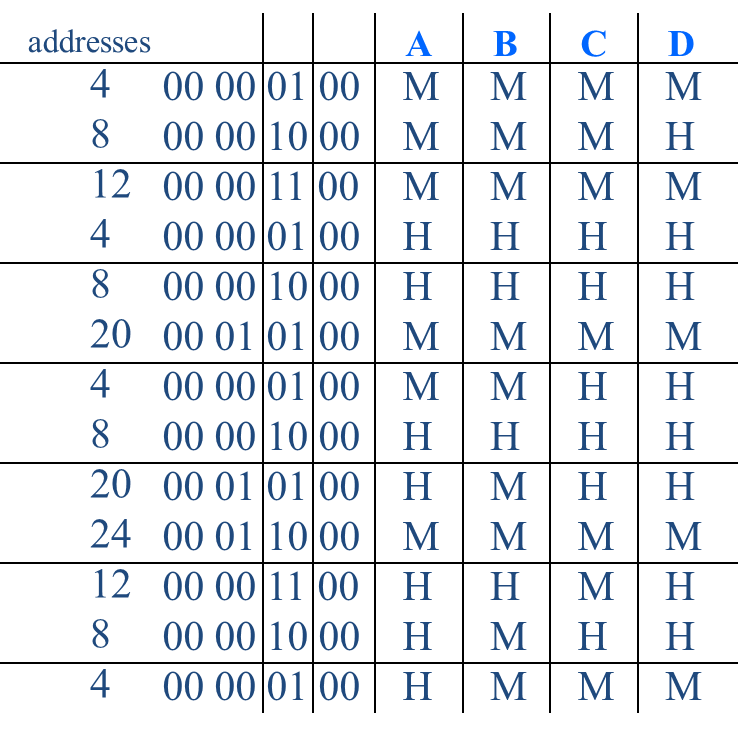 Access time
Cache structure
Question 3
Let’s have a brief review over direct mapped cache
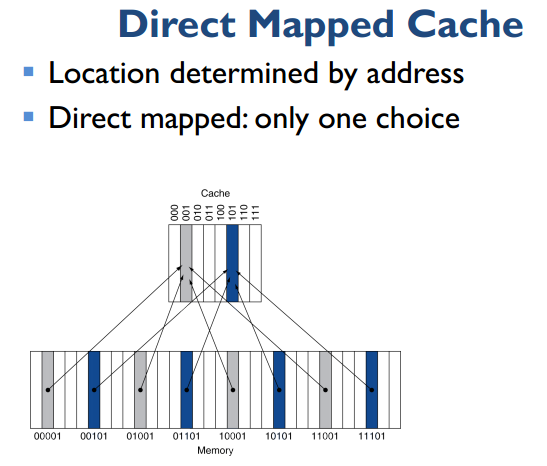 Taken from lecture slides
Question 3
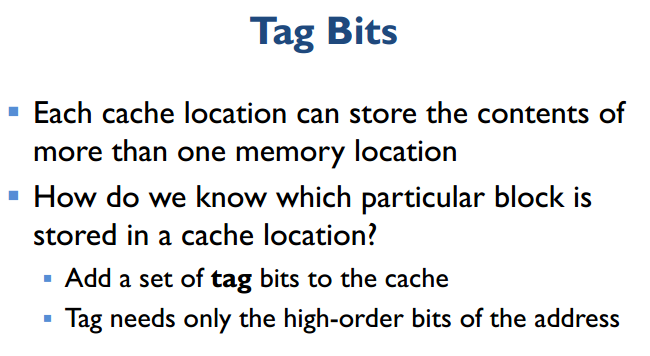 Taken from lecture slides
Question 3
First note that our cache has only 4 blocks. This means that if we want to put any memory block in the cache, it must be put in one of these 4 blocks.
Cache structure
Question 3
First note that our cache has only 4 blocks. This means that if we want to put any memory block in the cache, it must be put in one of these 4 blocks.
Question: how many memory blocks can we address using 8 bits? Assume that each block is four bytes long (one word).
Cache structure
Question 3
First note that our cache has only 4 blocks. This means that if we want to put any memory block in the cache, it must be put in one of these 4 blocks.
Question: how many memory blocks can we address using 8 bits? Assume that each block is four bytes long (one word).
Answer: 28 / 4 = 64 blocks
Cache structure
Question 3
First note that our cache has only 4 blocks. This means that if we want to put any memory block in the cache, it must be put in one of these 4 blocks.
Question: how many memory blocks can we address using 8 bits? Assume that each block is four bytes long (one word).
Answer: 28 / 4 = 64 blocks
Our cache has only 4 blocks. Also, note that each memory block can be mapped to only one cache block.
Cache structure
Question 3
First note that our cache has only 4 blocks. This means that if we want to put any memory block in the cache, it must be put in one of these 4 blocks.
Question: how many memory blocks can we address using 8 bits? Assume that each block is four bytes long (one word).
Answer: 28 / 4 = 64 blocks
Our cache has only 4 blocks. Also, note that each memory block can be mapped to only one cache block.
Question: how many memory blocks are mapped to the same cache block?
Cache structure
Question 3
First note that our cache has only 4 blocks. This means that if we want to put any memory block in the cache, it must be put in one of these 4 blocks.
Question: how many memory blocks can we address using 8 bits? Assume that each block is four bytes long (one word).
Answer: 28 / 4 = 64 blocks
Our cache has only 4 blocks. Also, note that each memory block can be mapped to only one cache block.
Question: how many memory blocks are mapped to the same cache block?
Answer: 64 / 4 = 16 blocks
Cache structure
Question 3
First note that our cache has only 4 blocks. This means that if we want to put any memory block in the cache, it must be put in one of these 4 blocks.
Question: how many memory blocks can we address using 8 bits? Assume that each block is four bytes long (one word).
Answer: 28 / 4 = 64 blocks
Our cache has only 4 blocks. Also, note that each memory block can be mapped to only one cache block.
Question: how many memory blocks are mapped to the same cache block?
Answer: 64 / 4 = 16 blocks
Cache structure
Question: how many tag bits do we need?
Question 3
First note that our cache has only 4 blocks. This means that if we want to put any memory block in the cache, it must be put in one of these 4 blocks.
Question: how many memory blocks can we address using 8 bits? Assume that each block is four bytes long (one word).
Answer: 28 / 4 = 64 blocks
Our cache has only 4 blocks. Also, note that each memory block can be mapped to only one cache block.
Question: how many memory blocks are mapped to the same cache block?
Answer: 64 / 4 = 16 blocks
Cache structure
Question: how many tag bits do we need?
Answer: 16 = 24  then we need 4 bits
Question 3
Which are the tag bits? Which are the index bits?
00 00 01 00
Sample address:
Cache structure
Question 3
Which are the tag bits? Which are the index bits?
00 00 01 00
Sample address:
Tag bits
Cache structure
Question 3
Which are the tag bits? Which are the index bits?
Index bits
00 00 01 00
Sample address:
Tag bits
Cache structure
Question 3
Which are the tag bits? Which are the index bits?
Index bits
00 00 01 00
Sample address:
Byte number
Tag bits
Cache structure
Question 3
Which are the tag bits? Which are the index bits?
Index bits
00 00 01 00
Sample address:
Byte number
Tag bits
Where is it put in the cache?
Cache structure
Question 3
Which are the tag bits? Which are the index bits?
Index bits
00 00 01 00
Sample address:
Byte number
Tag bits
Where is it put in the cache?
4 bytes long
00 00
Cache structure
Question 3
Which are the tag bits? Which are the index bits?
Index bits
00 00 01 00
Sample address:
Byte number
Tag bits
Where is it put in the cache?
4 bytes long
00 00
Enough background! 
Now, let’s look at our question
Cache structure
Question 3
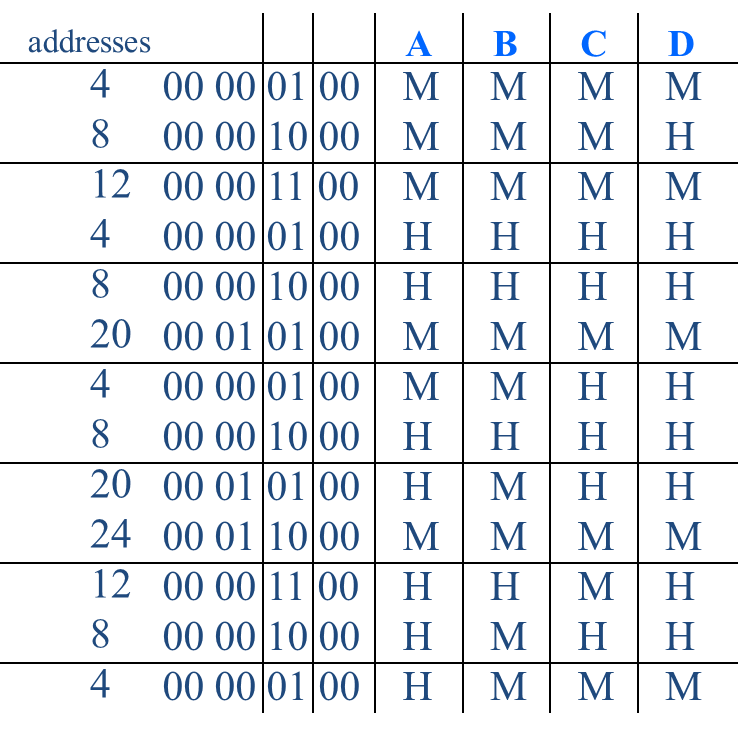 Access time
Cache structure
Question 3
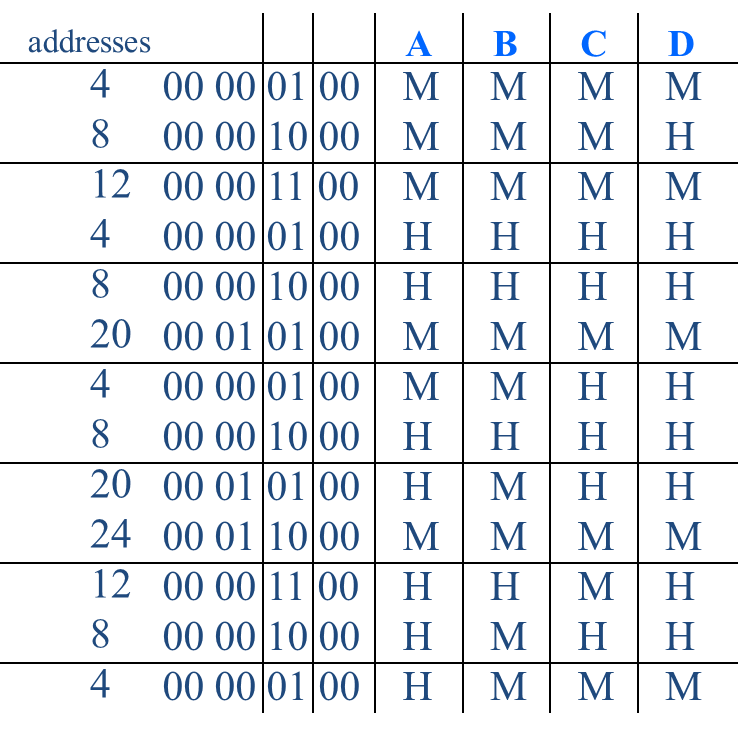 Access time
Cache structure
Question 3
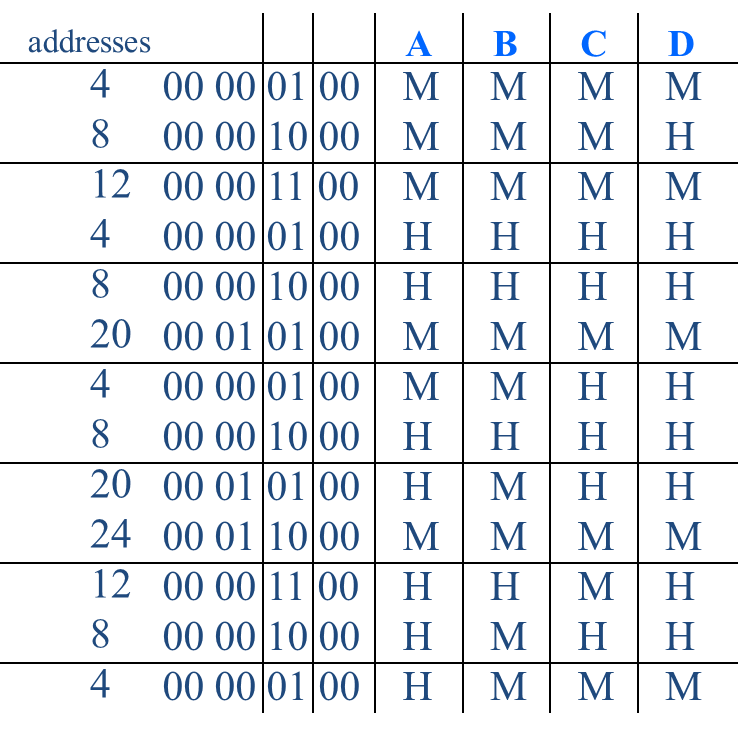 M
Access time
Cache structure
Question 3
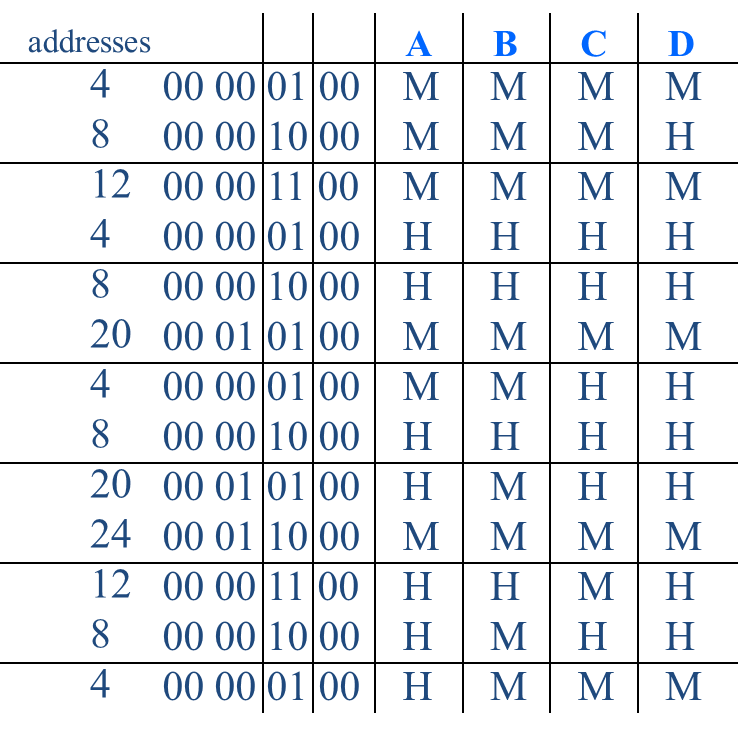 M
Access time
00 00
Cache structure
Question 3
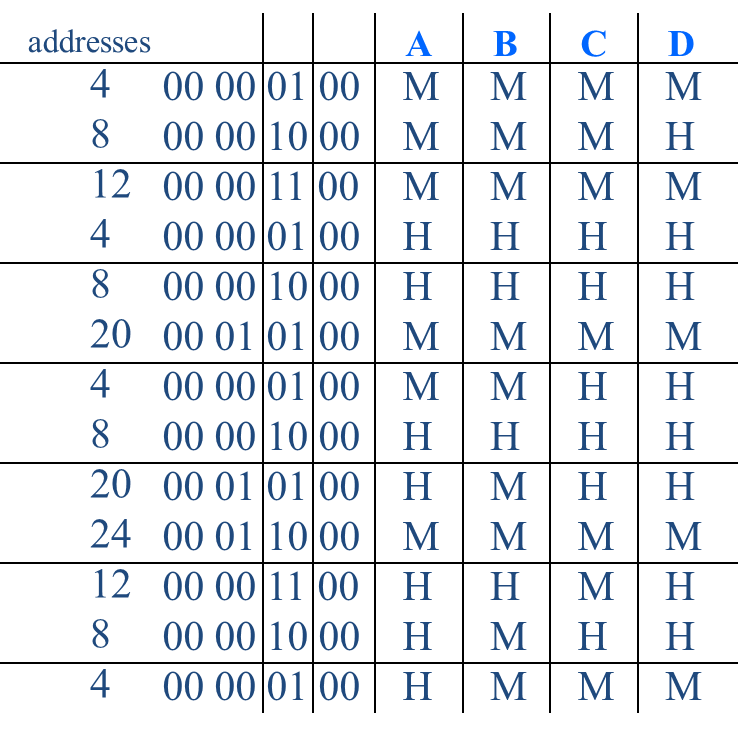 M
Access time
00 00
Cache structure
Question 3
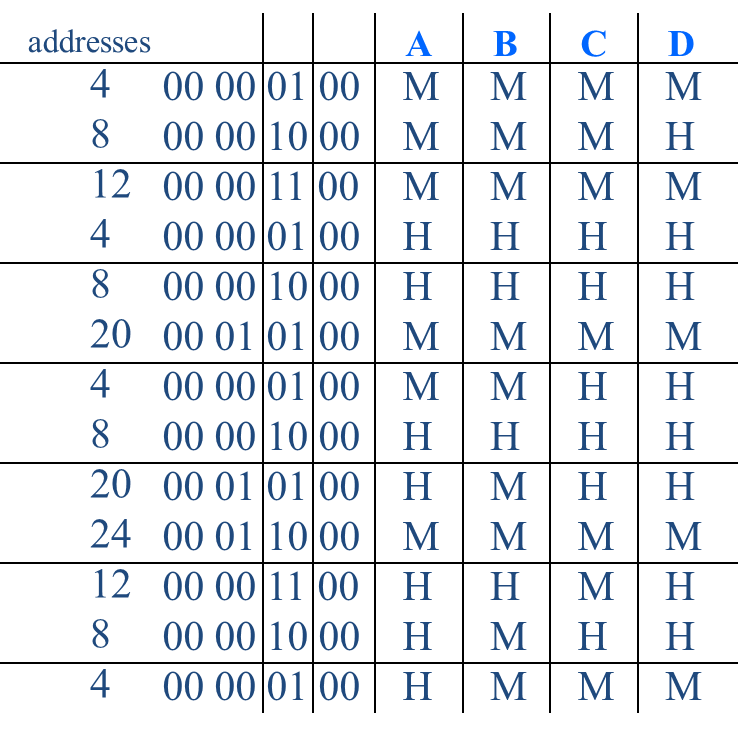 M
M
Access time
00 00
Cache structure
Question 3
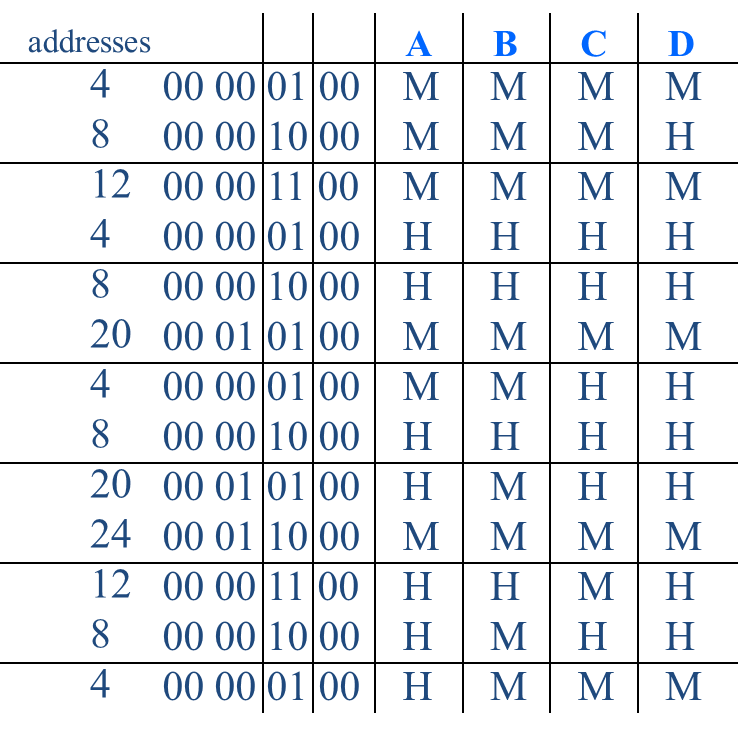 M
M
Access time
00 00
00 00
Cache structure
Question 3
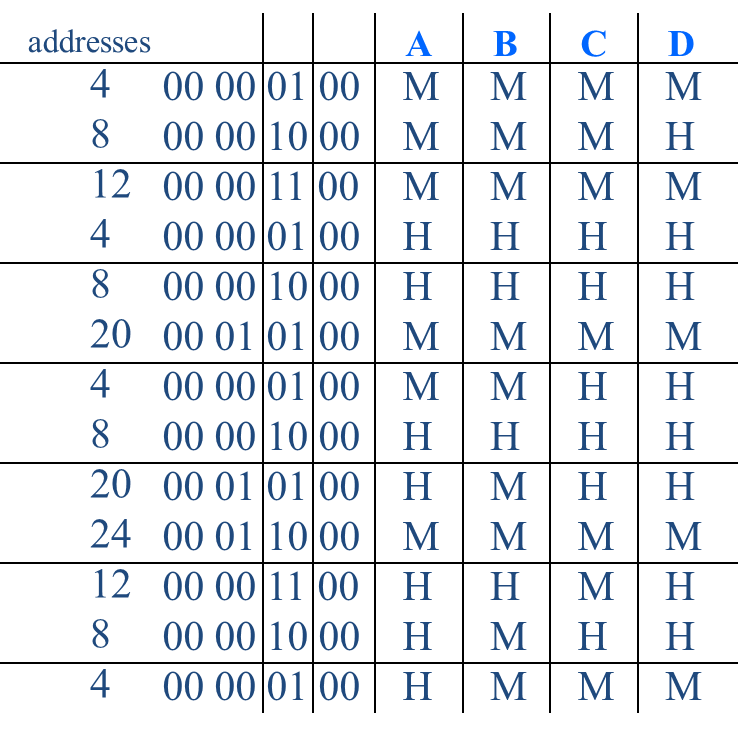 M
M
Access time
00 00
00 00
Cache structure
Question 3
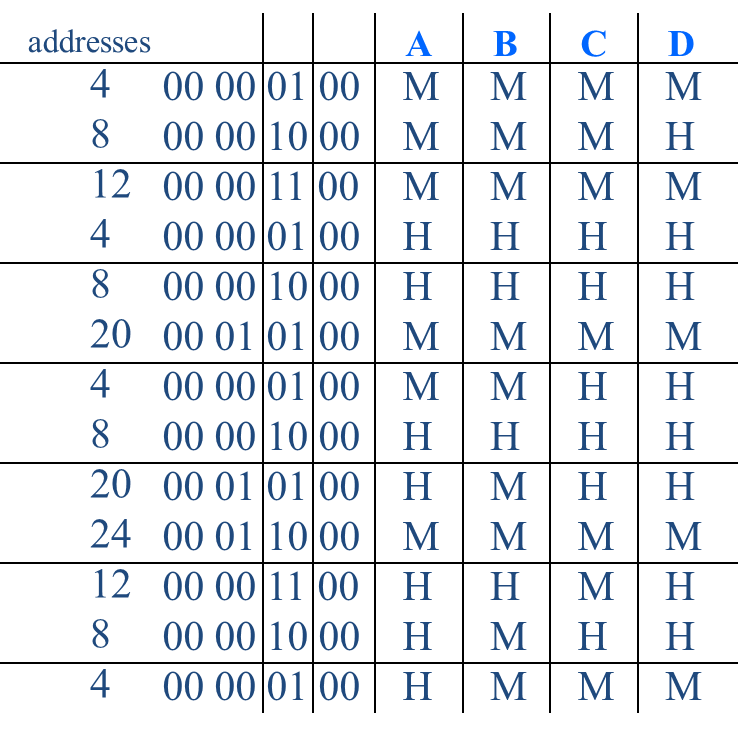 M
M
M
Access time
00 00
00 00
00 00
Cache structure
Question 3
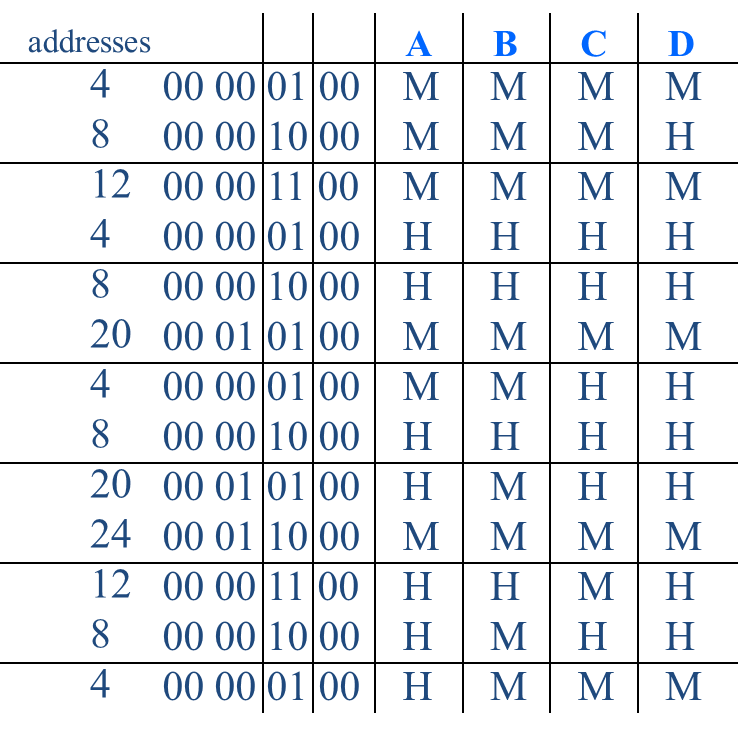 M
M
M
Access time
00 00
00 00
00 00
Cache structure
Question 3
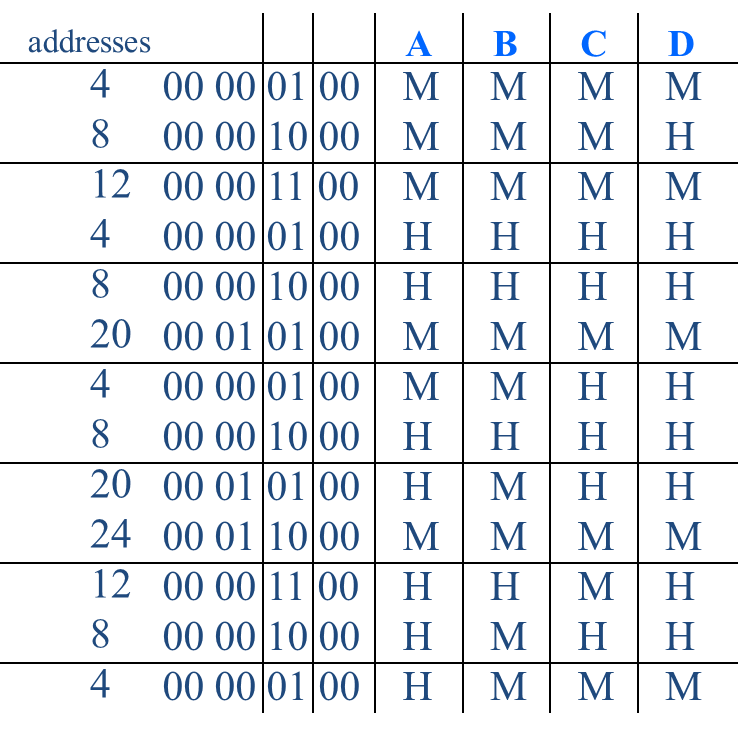 M
M
M
H
Access time
00 00
00 00
00 00
Cache structure
Question 3
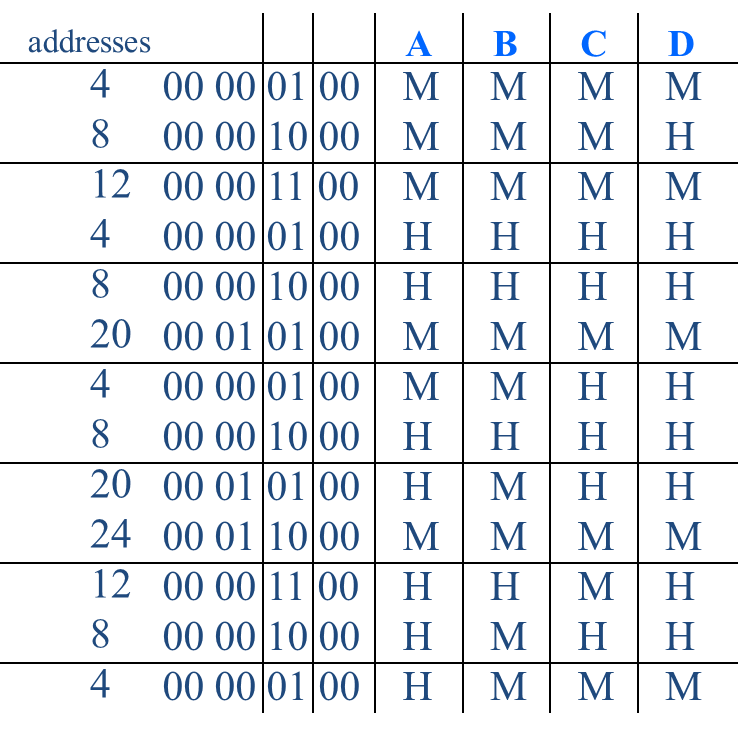 M
M
M
H
Access time
00 00
00 00
00 00
Cache structure
Question 3
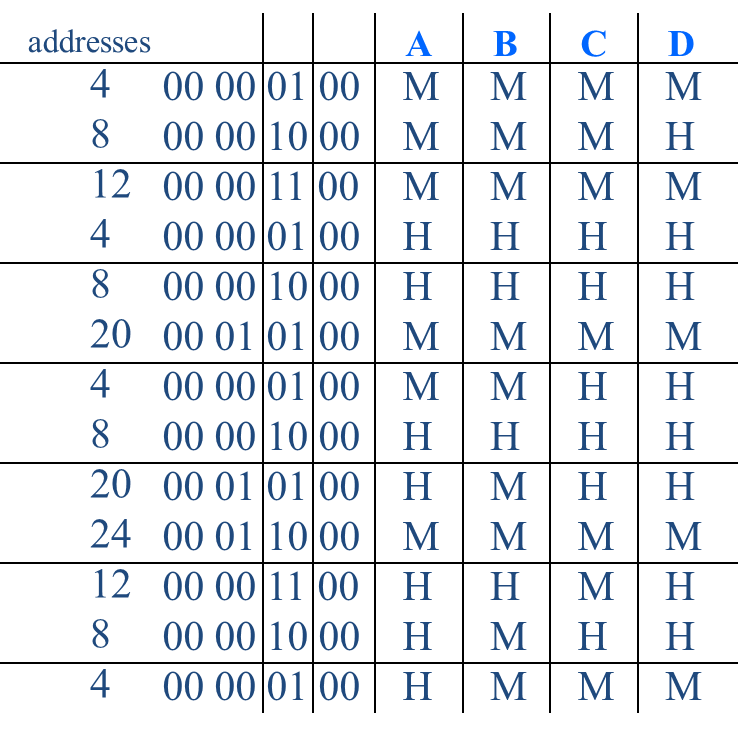 M
M
M
H
H
Access time
00 00
00 00
00 00
Cache structure
Question 3
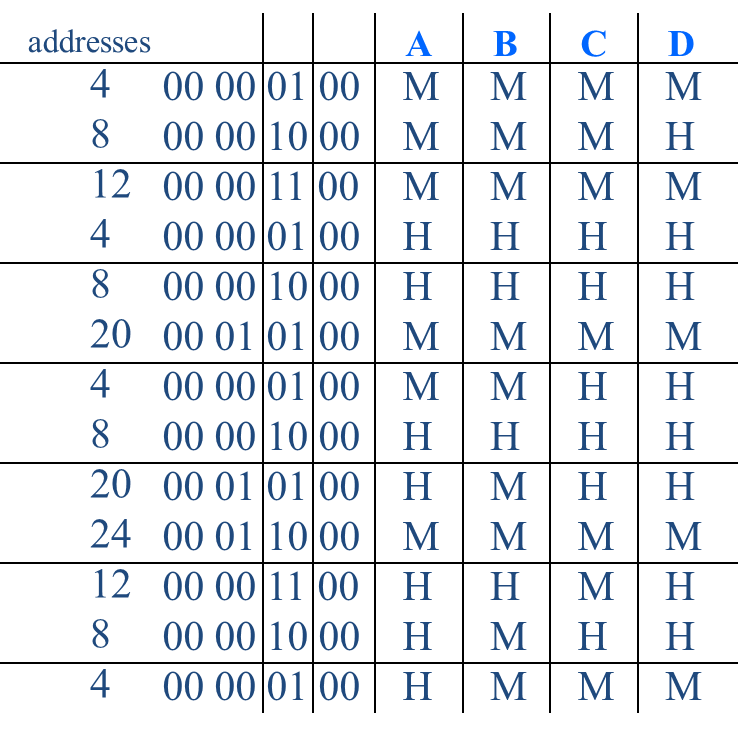 M
M
M
H
H
Access time
00 00
00 00
00 00
Cache structure
Question 3
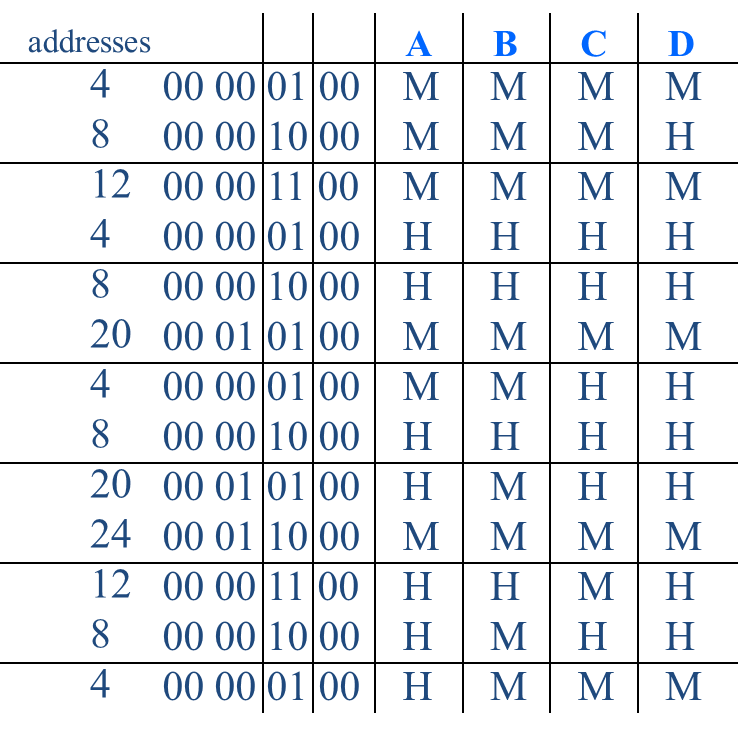 M
M
M
H
H
M
Access time
00 00
00 00
00 00
Cache structure
Question 3
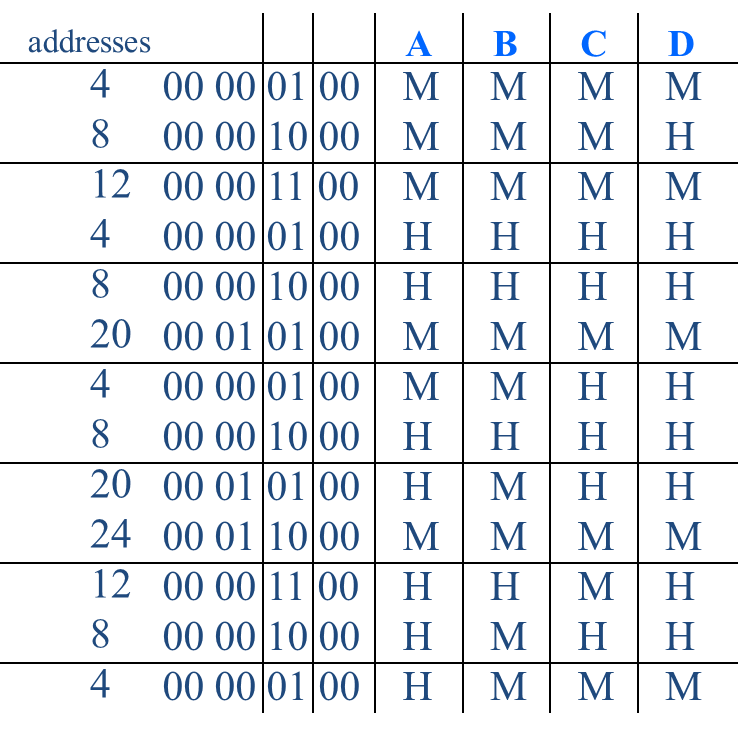 M
M
M
H
H
M
Access time
00 01
00 00
00 00
Cache structure
Question 3
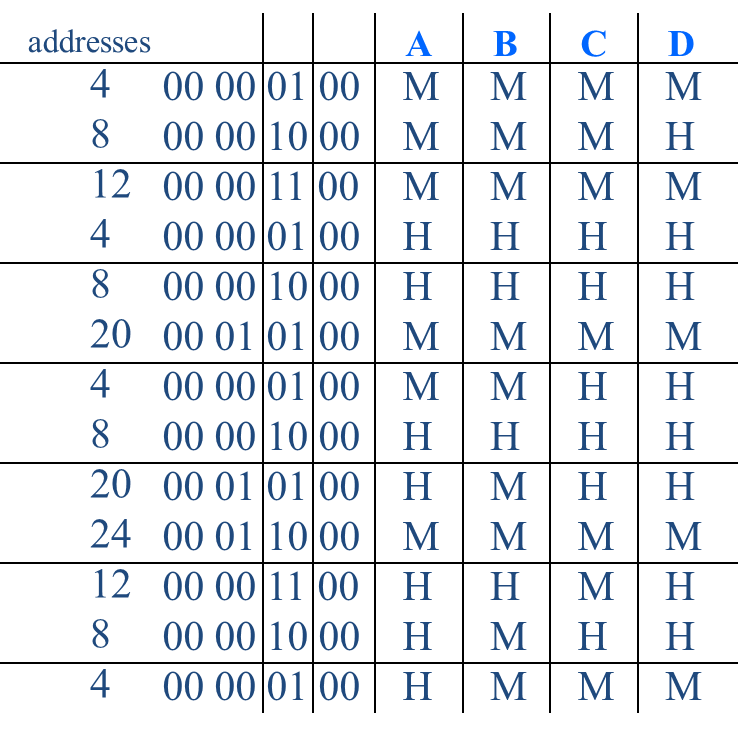 M
M
M
H
H
M
Access time
00 01
00 00
00 00
Cache structure
Question 3
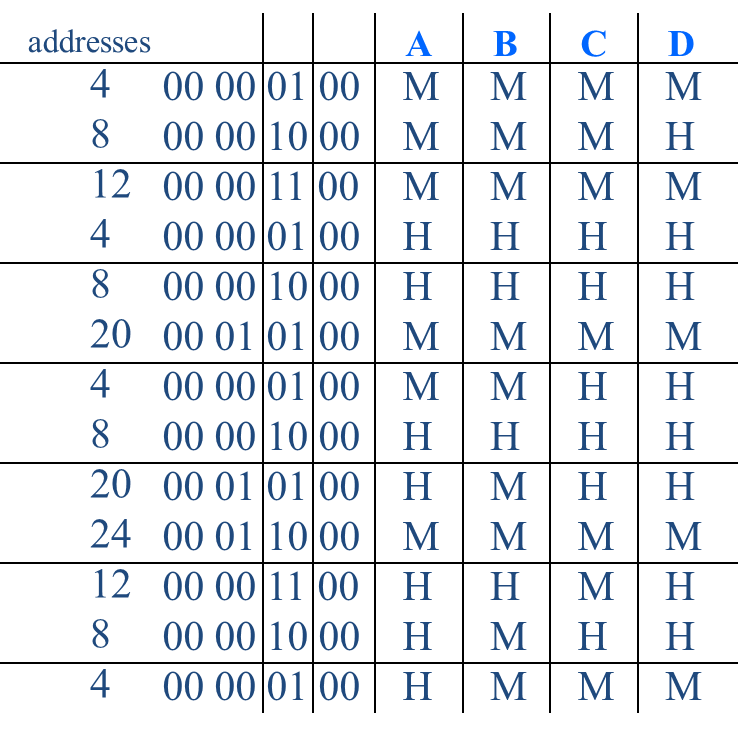 M
M
M
H
H
M
Access time
M
00 01
00 00
00 00
Cache structure
Question 3
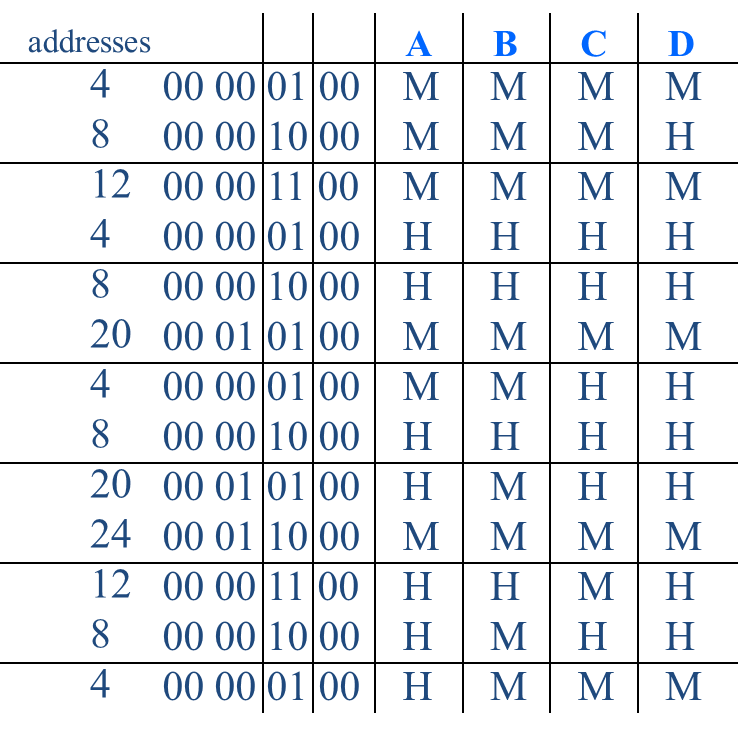 M
M
M
H
H
M
Access time
M
00 00
00 00
00 00
Cache structure
Question 3
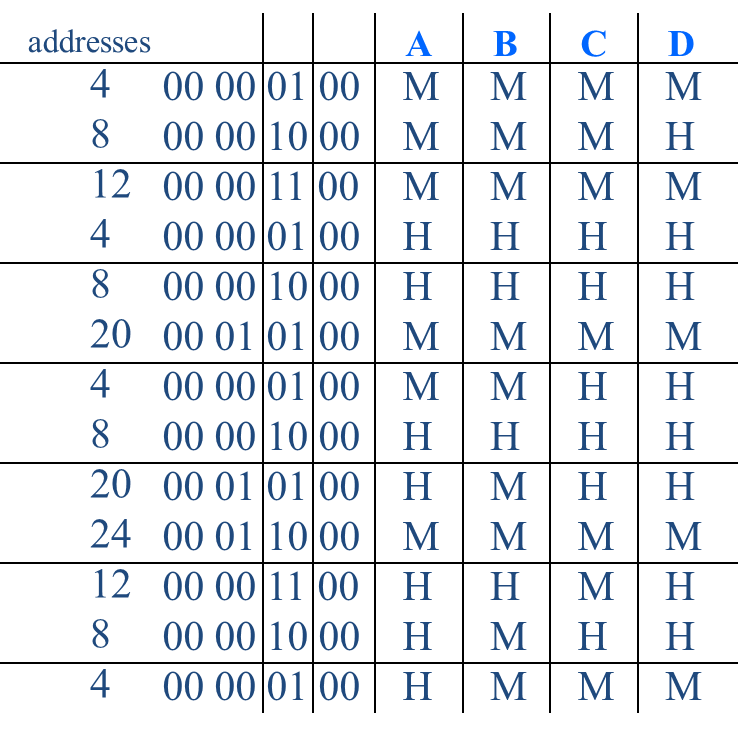 M
M
M
H
H
M
Access time
M
…
00 00
00 00
00 00
Cache structure